Online Learning
PRESENTATION
Here is where your presentation begins
WHOA!
It could be the part of the presentation where you can introduce yourself, write your email…
“This is a quote. Words full of wisdom that someone important said and can make the reader get inspired.”
—SOMEONE FAMOUS
01
02
PRESENTATION
INTRODUCTION
Here you could describe the topic of the section
Here you could describe the topic of the section
03
04
ANALYSIS
CONCLUSION
Here you could describe the topic of the section
Here you could describe the topic of the section
01.
THIS IS A GREAT HEADLINE
And this is the subtitle that makes it comprehensible
THE SLIDE TITLE GOES HERE!
Do you know what helps you make your point clear?Lists like this one:
Because they’re simple 
You can organize your ideas clearly
And because you’ll never forget to buy milk!

And the most important thing: the audience won’t miss the point of your presentation
MAYBE YOU NEED TO DIVIDE THE CONTENT
MERCURY
VENUS
Mercury is the closest planet to the Sun and the smallest one in the Solar System—it’s only a bit larger than our Moon. The planet’s name has nothing to do with the liquid metal, since it was named after the Roman messenger god, Mercury
Venus has a beautiful name and is the second planet from the Sun. It’s terribly hot—even hotter than Mercury—and its atmosphere is extremely poisonous. It’s the second-brightest natural object in the night sky after the Moon
YOU COULD USE THREE COLUMNS, WHY NOT?
MARS
JUPITER
MERCURY
Despite being red, Mars is a cold place, not hot. It’s full of iron oxide dust, which gives the planet its reddish cast
It’s a gas giant and also the biggest planet in our Solar System. Jupiter is the fourth-brightest object in the sky
Mercury is the closest planet to the Sun and the smallest one in the Solar System—it’s only a bit larger than our Moon
A PICTURE ALWAYS REINFORCES THE CONCEPT
Images reveal large amounts of data, so remember: use an image instead of long texts. Your audience will appreciate that
A PICTURE IS WORTH A THOUSAND WORDS
AWESOME WORDS
Key words are great for catching your audience’s attention
.02
SECTION TITLE
And this is the subtitle that makes it comprehensible
REINFORCE THE CONCEPT USING INFOGRAPHICS!
Despite being red, Mars is a cold place, not hot. It’s full of iron oxide dust
Venus has a beautiful name, but it’s terribly hot, even hotter than Mercury
Mercury is the closest planet to the Sun and is only a bit larger than our Moon
IF YOU WANT TO MODIFY THIS GRAPH, CLICK ON IT, FOLLOW THE LINK, CHANGE THE DATA AND REPLACE IT
MARS
MERCURY
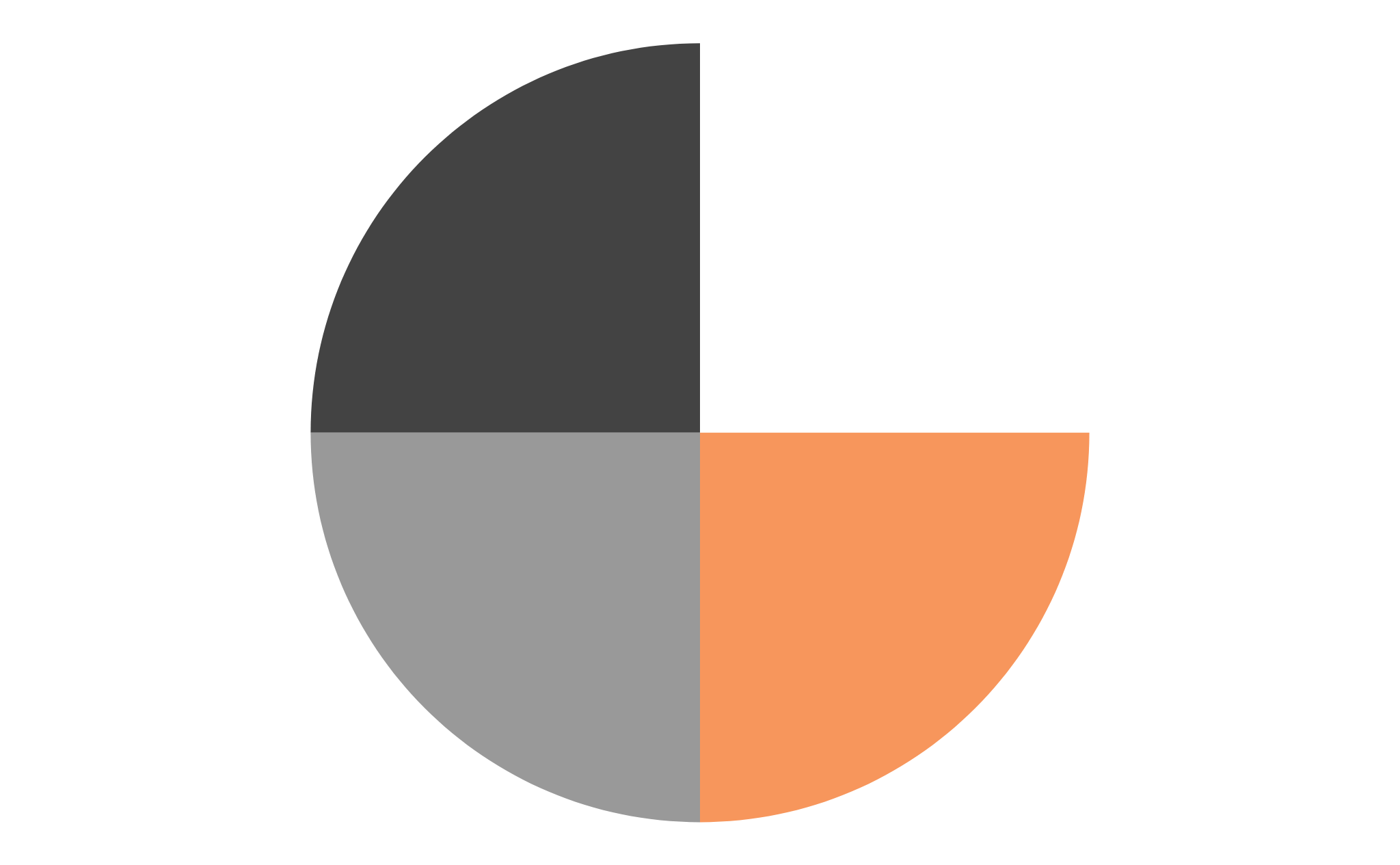 Mercury is the closest planet to the Sun
Despite being red, Mars is a cold place, not hot
VENUS
NEPTUNE
Neptune is the farthest planet from the Sun
Venus has a beautiful name, but it’s terribly hot
INFOGRAPHICS MAKE YOUR IDEA UNDERSTANDABLE…
Saturn is the ringed one. It’s composed mostly of hydrogen and helium
Neptune is the farthest planet from the Sun and the fourth-largest by diameter
Venus has a beautiful name and is the second planet from the Sun. It’s very hot
Mercury is the closest planet to the Sun and the smallest one in our Solar System
… AND THE SAME GOES FOR TABLES
THIS IS A MAP
MARS
MERCURY
Mercury is the closest planet to the Sun
Despite being red, Mars is a cold place, not hot
VENUS
NEPTUNE
Neptune is the farthest planet from the Sun
Venus has a beautiful name, but it’s terribly hot
A TIMELINE ALWAYS WORKS FINE
VENUS
MARS
Venus has a beautiful name and is the second planet from the Sun
Despite being red, Mars is a cold place, not hot. It’s full of iron oxide dust
Mercury is the closest planet to the Sun and is only a bit larger  than our Moon
Neptune is the farthest planet from the Sun and the fourth-largest by diameter
Saturn is the ringed one. It’s composed mostly of hydrogen and helium
MERCURY
NEPTUNE
SATURN
DO YOU PREFER THIS GRAPH?
35%
32%
23%
10%
HOW ABOUT THE PERCENTAGES?
MARS
VENUS
NEPTUNE
MERCURY
Despite being red, Mars is a cold place, not hot
Venus has a beautiful name, but it’s terribly hot
Neptune is the farthest planet from the Sun
Mercury is the closest planet to the Sun
4,498,300,000
Big numbers catch your audience’s attention
333,000.00
earths is the Sun’s mass
24h 37m 23s
is Jupiter’s rotation period
386,000 km
is the distance between the Earth and the Moon
SOMETIMES, REVIEWING CONCEPTS IS A GOOD IDEA
MARS
VENUS
MERCURY
Despite being red, Mars is a cold place, not hot. It’s full of iron oxide dust
Venus has a beautiful name and is the second planet from the Sun
Mercury is the smallest planet in our Solar System
JUPITER
SATURN
NEPTUNE
Jupiter is a gas giant and the biggest planet in our Solar System
Saturn is a gas giant, composed mostly of hydrogen and helium
Neptune is the fourth-largest planet in oour Solar System
OUR SERVICES
$35

You can explain your product or your service

Characteristic
Characteristic
$60

You can explain your product or your service

Characteristic
Characteristic
$85

You can explain your product or your service

Characteristic
Characteristic
BASIC
PRO
PREMIUM
DESKTOP SOFTWARE
You can add an image on the screen with your own work. Just delete this one, add yours and send it to the back
TABLET APP
You can add an image on the screen with your own work. Just delete this one, add yours and send it to the back
MOBILE WEB
You can add an image on the screen with your own work. Just delete this one, add yours and send it to the back
OUR TEAM
JOHN DOE
You can replace the image on the screen with your own
JENNA DOE
You can replace the image on the screen with your own
THANKS!
Does anyone have any questions?

addyouremail@greatppt.com 
greatppt.com
RESOURCES
Find more illustrations like these on Stories by GreatPPT

Pack E-learning
Designer girl concept illustration 
Social media
Documents
Statistics
Blogger post
At work
Business landing page 
Business landing page 
Business landing page 
Resume
Fonts & colors used
This presentation has been made using the following fonts:
Oswald
(https://fonts.google.com/specimen/Oswald)

Advent Pro
(https://fonts.google.com/specimen/Advent+Pro)
#434343
#999999
#f7965c
#ffc39f
Stories by Freepik
Create your Story with our illustrated concepts. Choose the style you like the most, edit its colors, pick the background and layers you want to show and bring them to life with the animator panel! It will boost your presentation. Check out how it works.
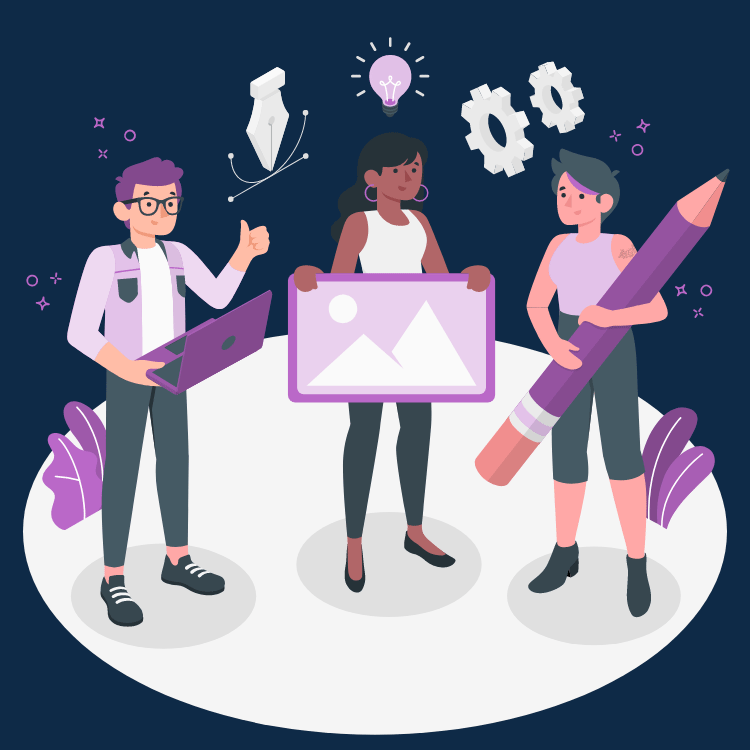 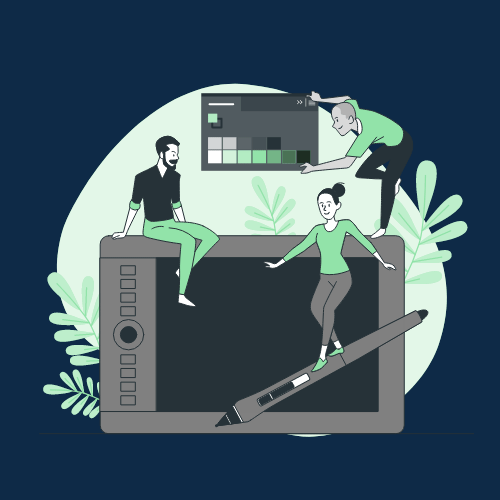 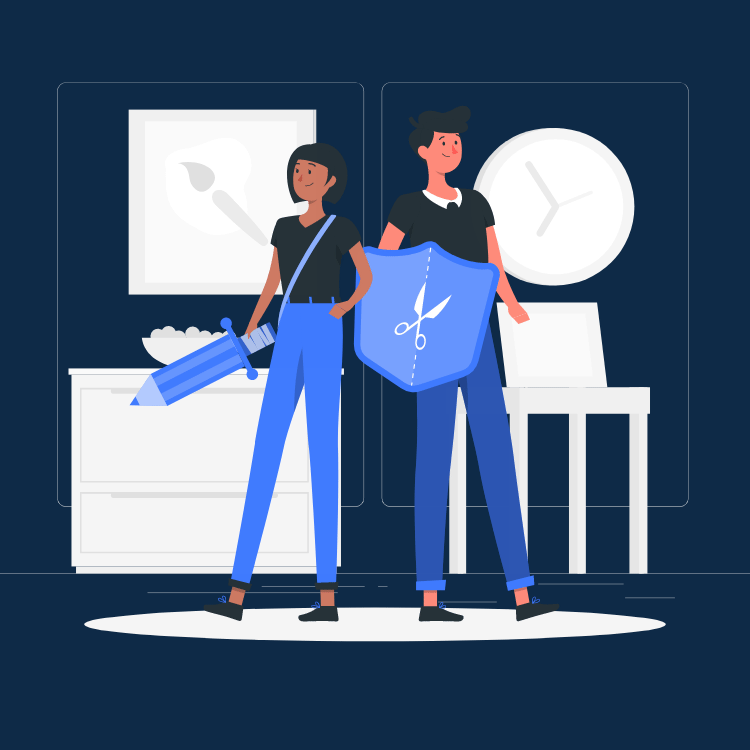 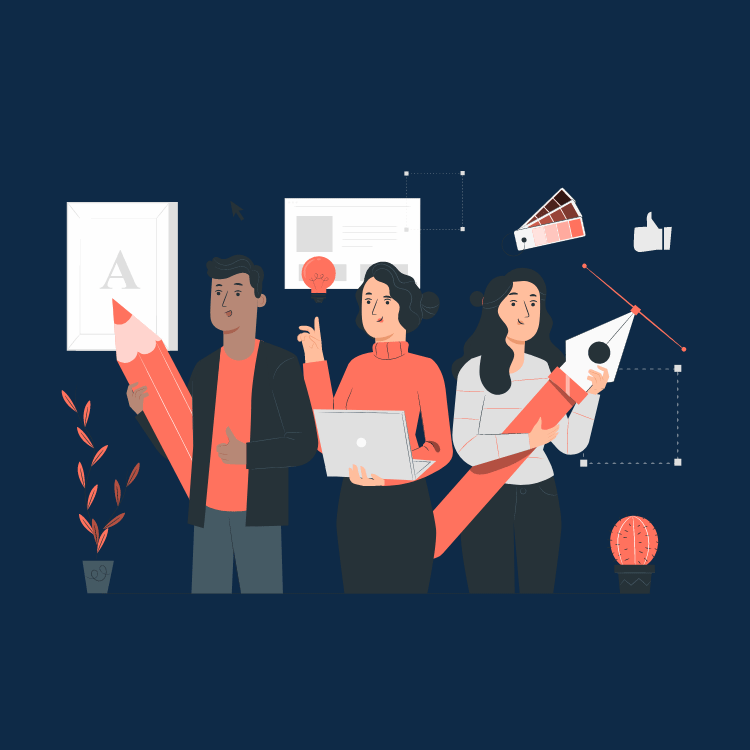 Pana
Amico
Bro
Rafiki
Use our editable graphic resources...
You can easily resize these resources without losing quality. To change the color, just ungroup the resource and click on the object you want to change. Then, click on the paint bucket and select the color you want. Group the resource again when you’re done. You can also look for more infographics on GreatPPT.
FEBRUARY
JANUARY
MARCH
APRIL
PHASE 1
Task 1
FEBRUARY
MARCH
APRIL
MAY
JUNE
JANUARY
Task 2
PHASE 1
Task 1
Task 2
PHASE 2
Task 1
Task 2
...and our sets of editable icons
You can resize these icons without losing quality.
You can change the stroke and fill color; just select the icon and click on the paint bucket/pen.
In Google Slides, you can also use Flaticon’s extension, allowing you to customize and add even more icons.
Educational Icons
Medical Icons
Business Icons
Teamwork Icons
Help & Support Icons
Avatar Icons
Creative Process Icons
Performing Arts Icons
Nature Icons
SEO & Marketing Icons
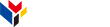 www.greatppt.com
Free Templates and Themes
Create beautiful presentations in minutes